1
Enzymes
What Are Enzymes?
2
Most enzymes are Proteins 
They act as a catalyst to accelerate (speed up) a reaction 
Enzymes are not permanently changed in the process
3
Two functions of enzymes
Dehydrations Synthesis
To build (synthesis) a polymer you must first remove some water (dehydrate it)
2. Hydrolysis
To break (lysis) a polymer you must add water (Hydro)
4
Dehydration Synthesis(Building polymers)
Dehydration Synthesis: Removal of water to make a bond
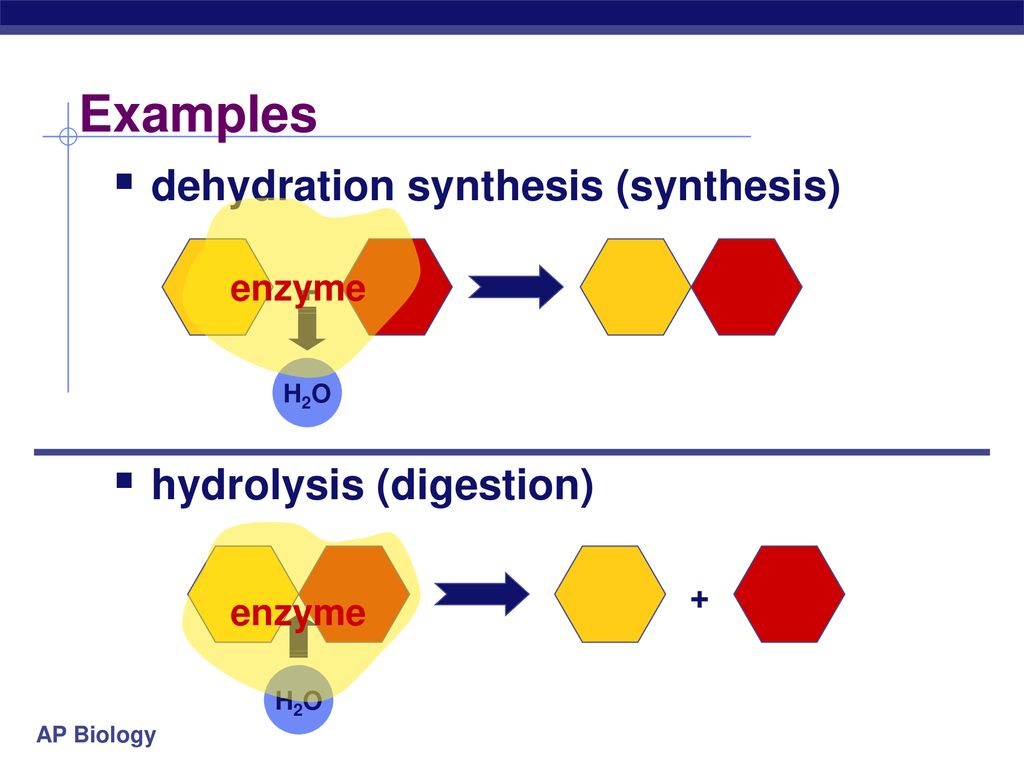 This is how you make muscles in your body. Muscles are made by combining two amino acids together to make protein. Proteins make up your muscles.
5
Hydrolysis(Breaking Polymers)
Hydrolysis: Addition of water to break a bond
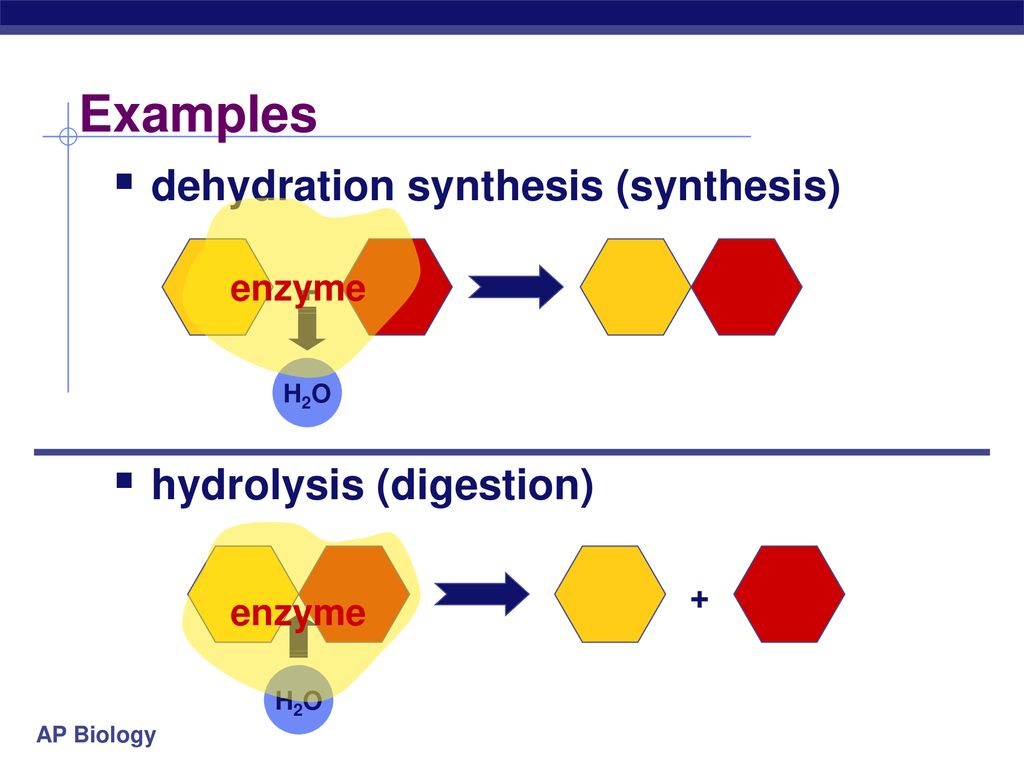 This is how you digest your food. The polymers are broken down into their monomer groups. Think of the cracker.
Enzymes
6
Enzymes are specific  for what they will catalyze
They are Reusable
All enzyme names end in –ase
	-Sucrase
	-Lactase
	-Maltase
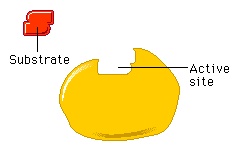 How do enzymes work?
7
Enzymes work by weakening bonds which lowers activation energy
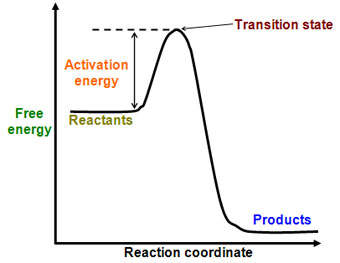 Without Enzyme
With Enzyme
Free
Energy
Free energy of activation
Reactants
Products
Progress of the reaction
8
Enzymes
Enzyme
9
Active Site
The active site is a restricted region of an enzyme molecule where the substrate binds
Active Site
Substrate
Enzyme
Enzyme-Substrate Complex
10
The enzyme substrate complex is a temporary molecule formed when an enzyme comes into perfect contact with its substrate
Joins
Substrate
11
What Affects Enzyme Activity?
Three factors:
	1.	Temperature
	2.	pH
	3.	Enzyme inhibitors
12
1. Temperature
Extreme temperatures are the most dangerous
high temperatures may denature the enzyme.
When an enzyme is denatured, its active site is changed
13
Denatured Enzyme
14
2. pH
Changes in pH also change the shape of an enzyme's active site. 
Each enzyme work bests at a specific pH value
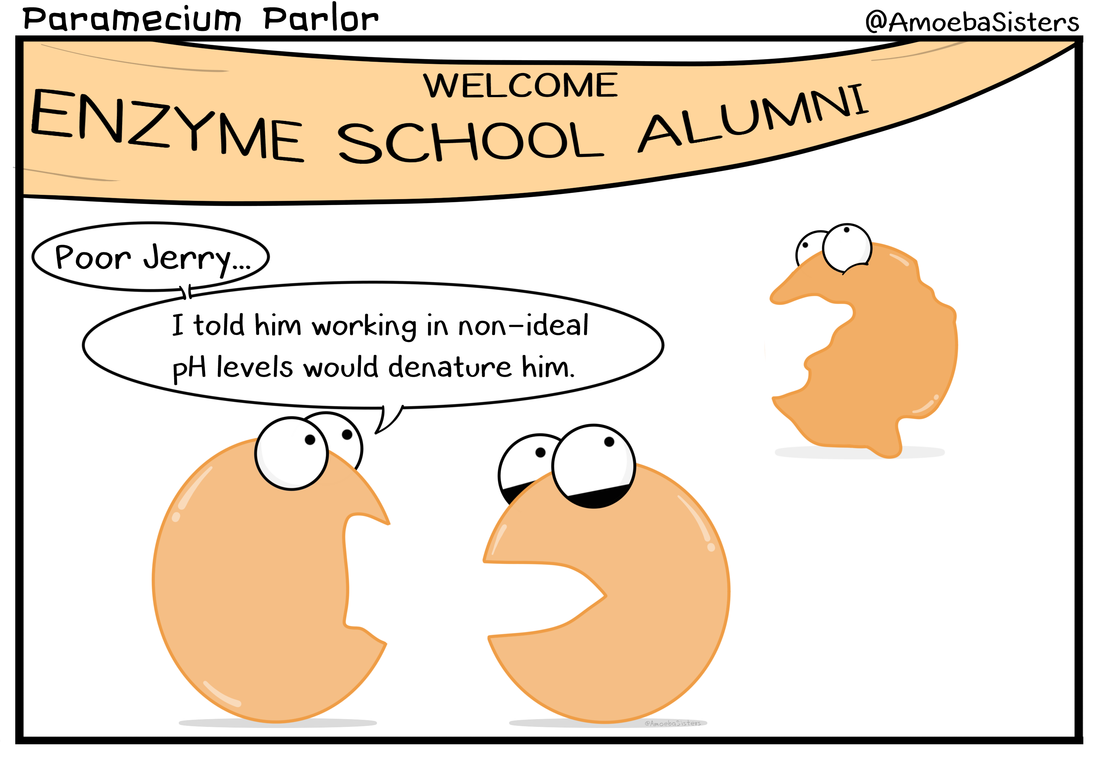 Enzyme
Competitive inhibitor
15
3. Enzyme Inhibitors
Enzyme inhibitors: Are chemicals that resemble an enzyme’s normal substrate and compete with it for the active site.
Substrate
16